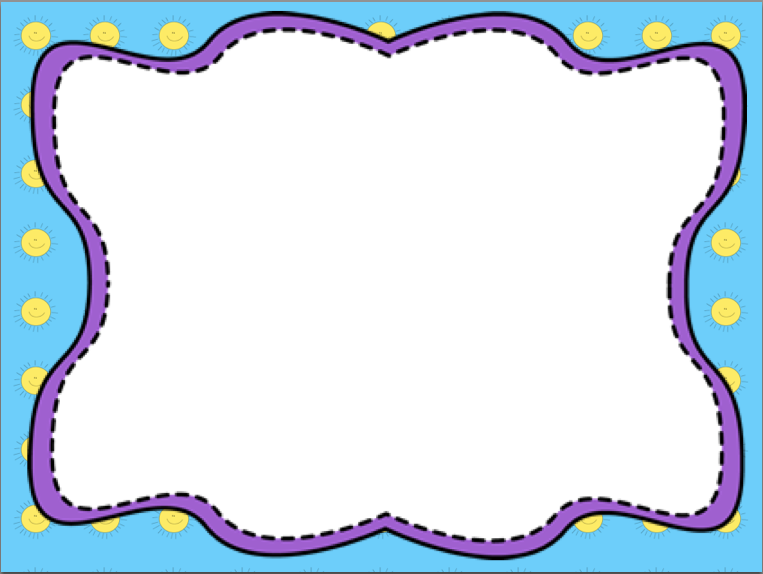 OA  3 Identidad y Autonomía
Educadora de Párvulos :Verónica Rodríguez
Kínder y Pre Kínder
Escuela Pedro Antonio Tejos
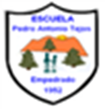 Las Emociones
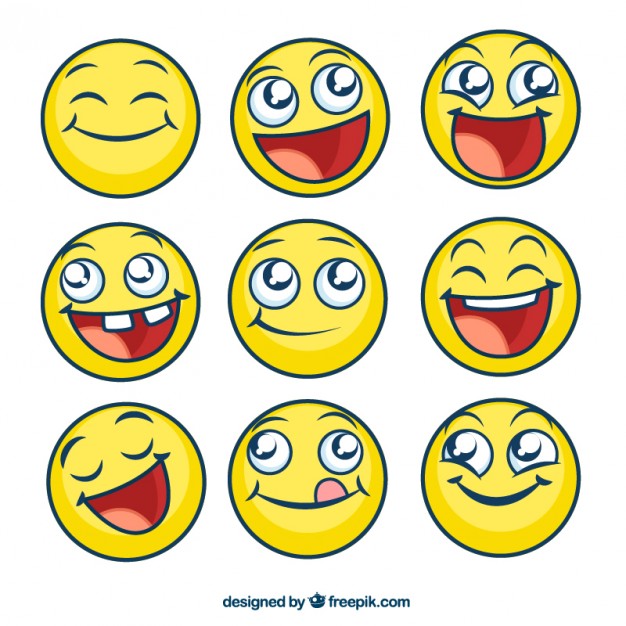 Ámbito: Desarrollo Personal y Social
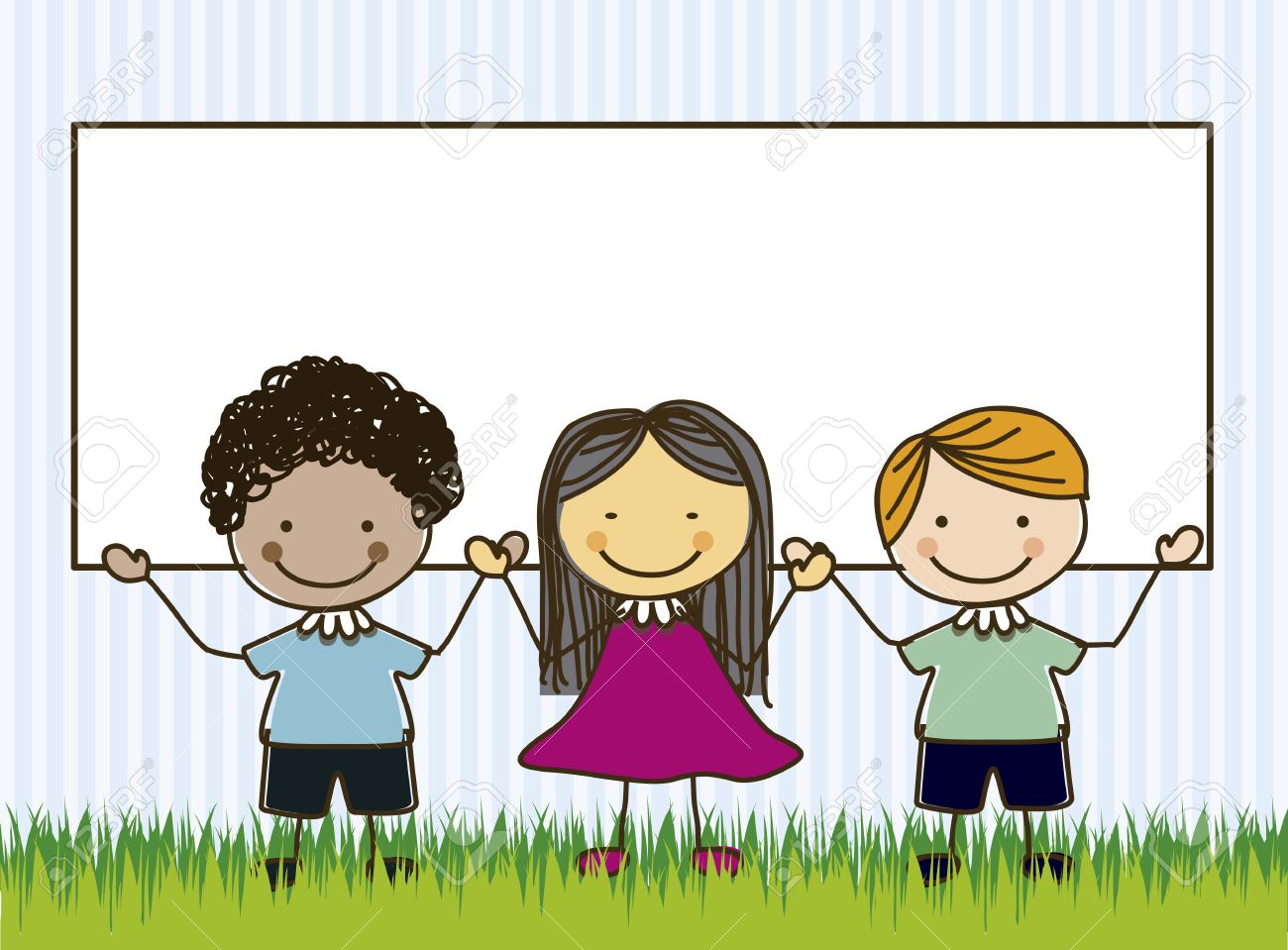 Actividad: 
Observa las imágenes en personas y en personajes de cuentos, identifica las emociones tales como: tristeza, miedo, alegría, pena y rabia.
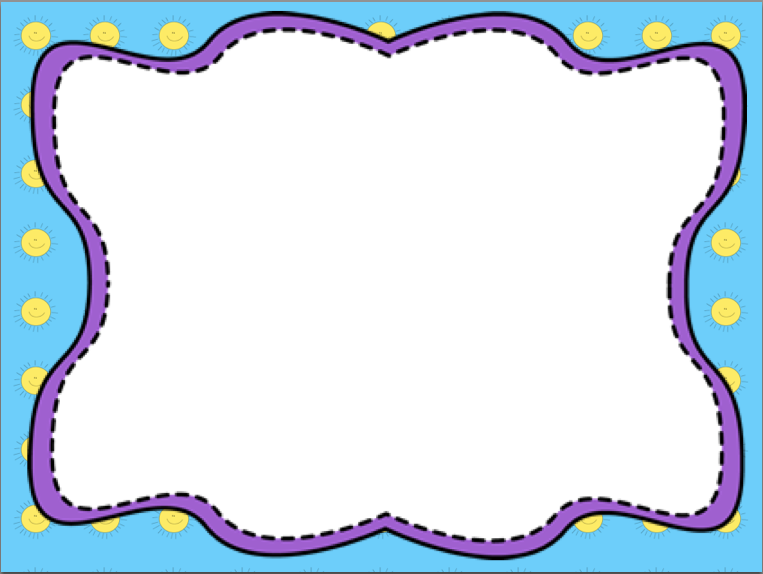 ¿ Qué emoción tiene patito feo?
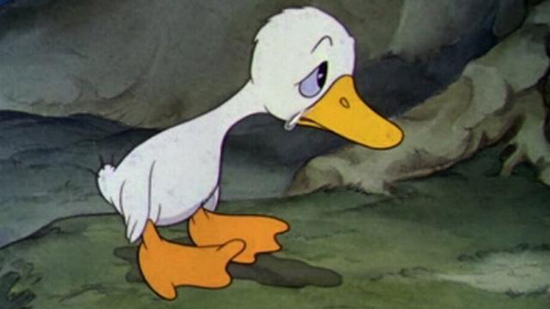 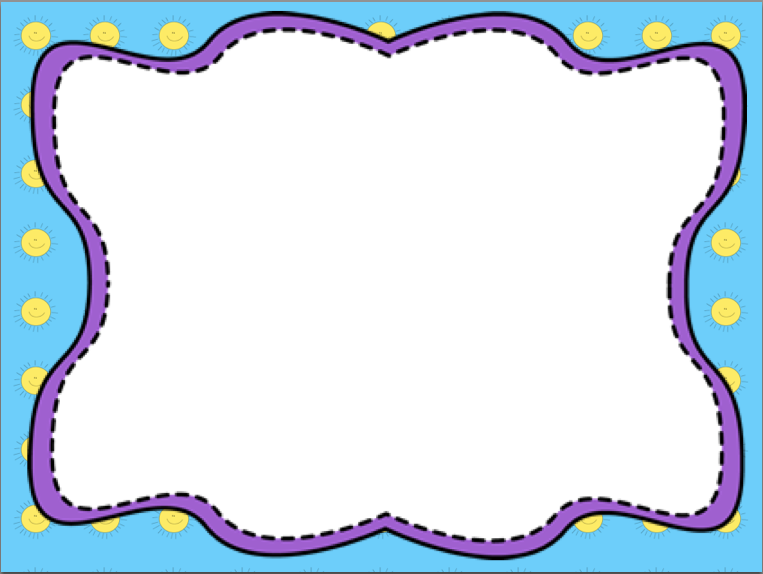 ¿ Qué emoción tienen los cerditos?
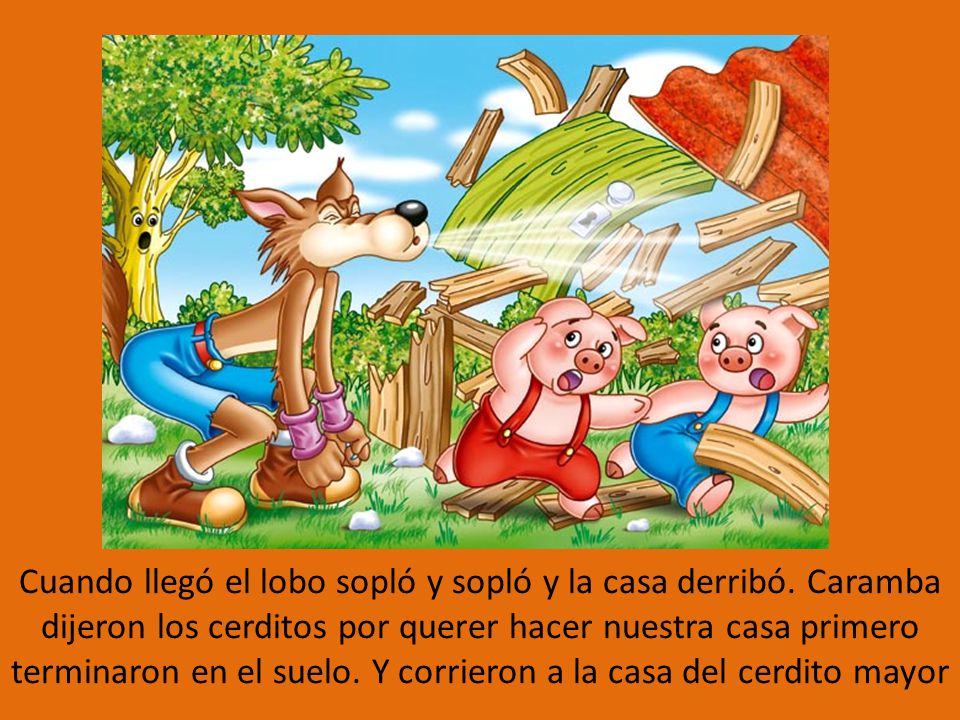 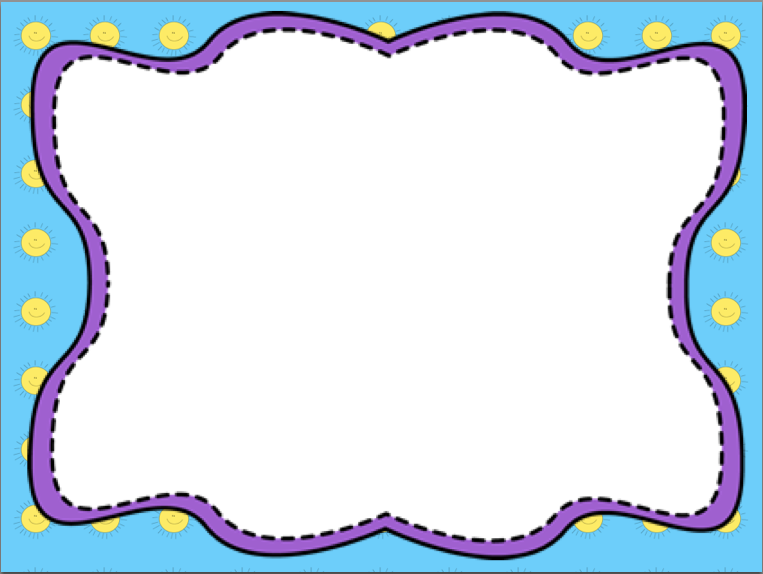 ¿ Qué emoción sienten los niños?
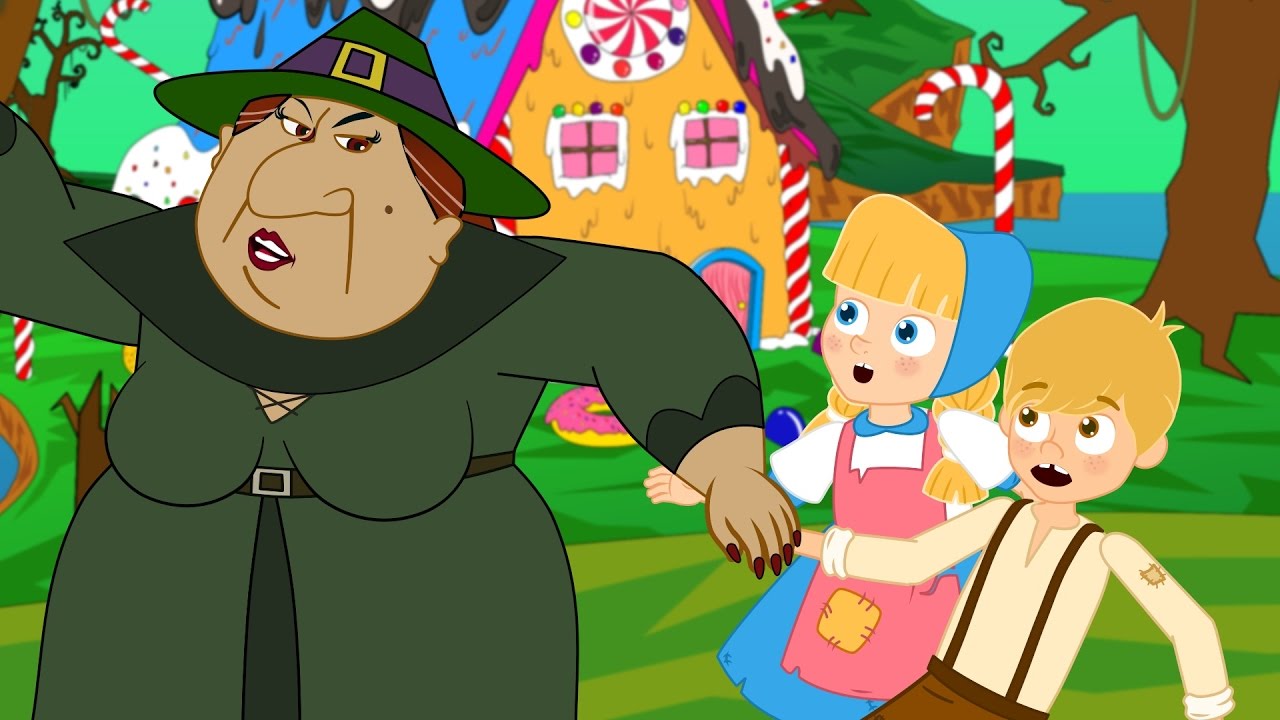 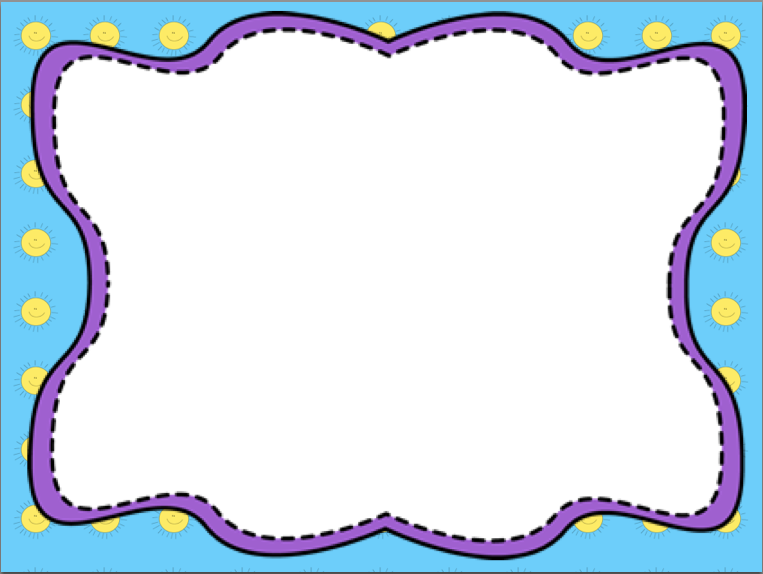 ¿ Qué emoción tiene el niño?
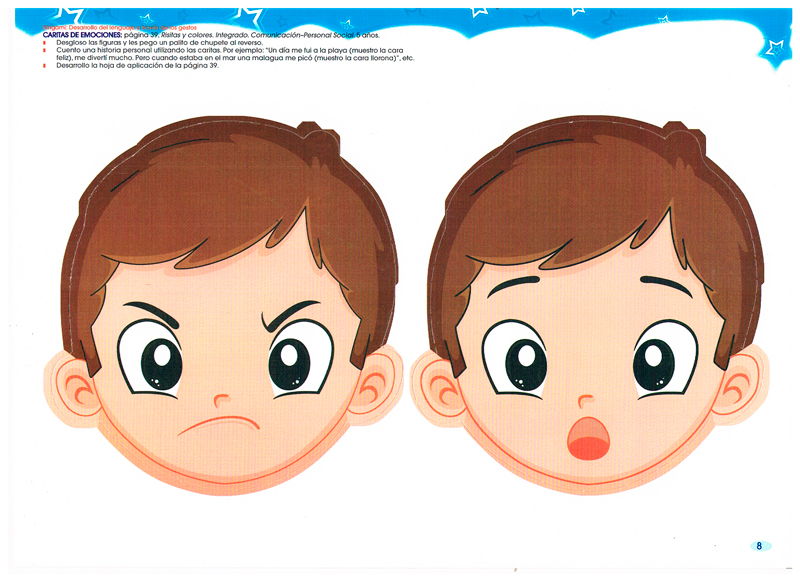 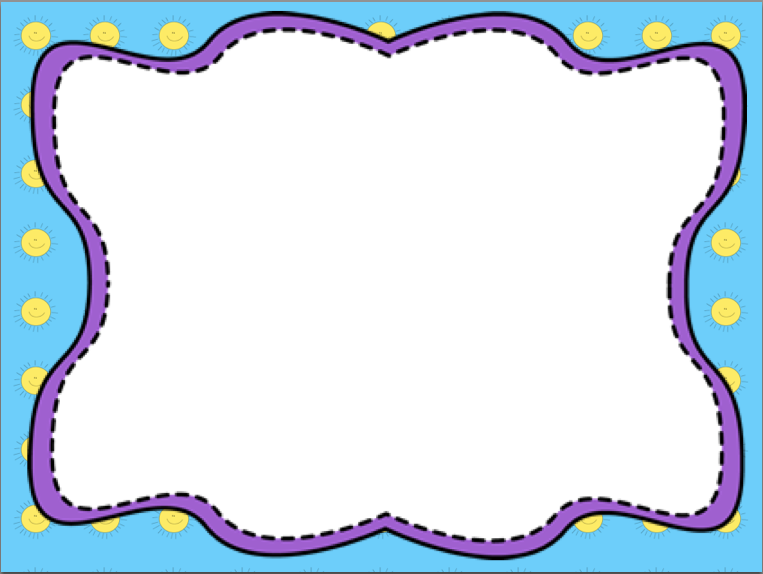 ¿ Qué emoción tiene el niño?
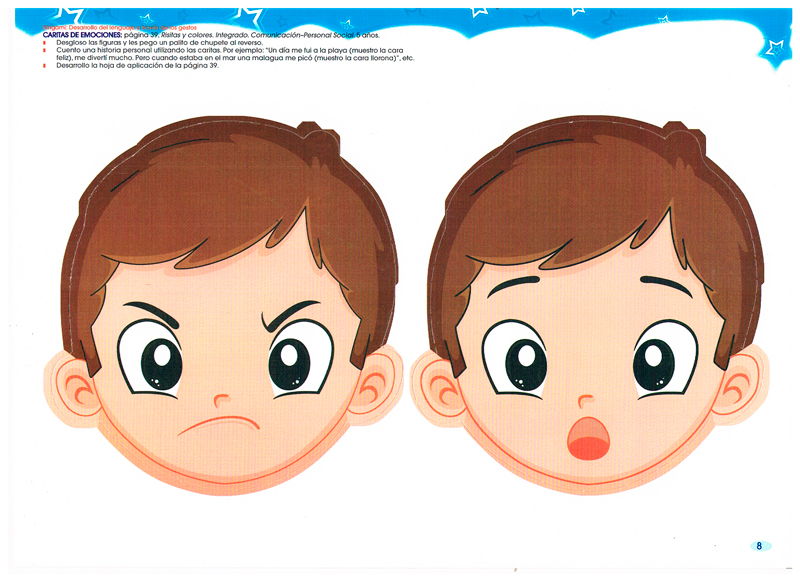 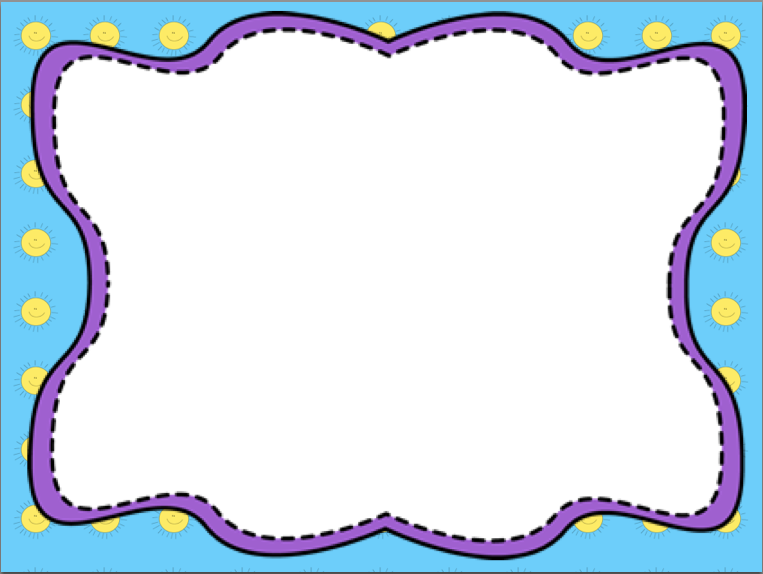 ¿ Qué emoción tiene el niño?
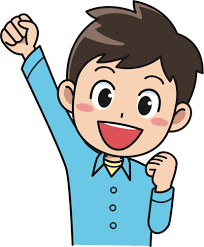 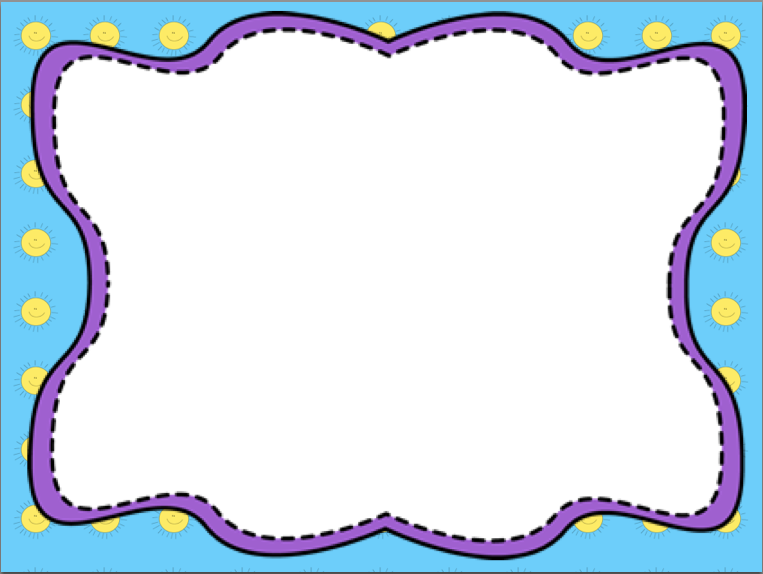 ¿ Qué emoción tiene el niño?
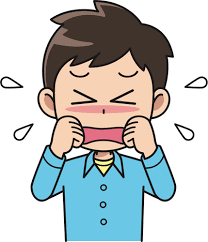 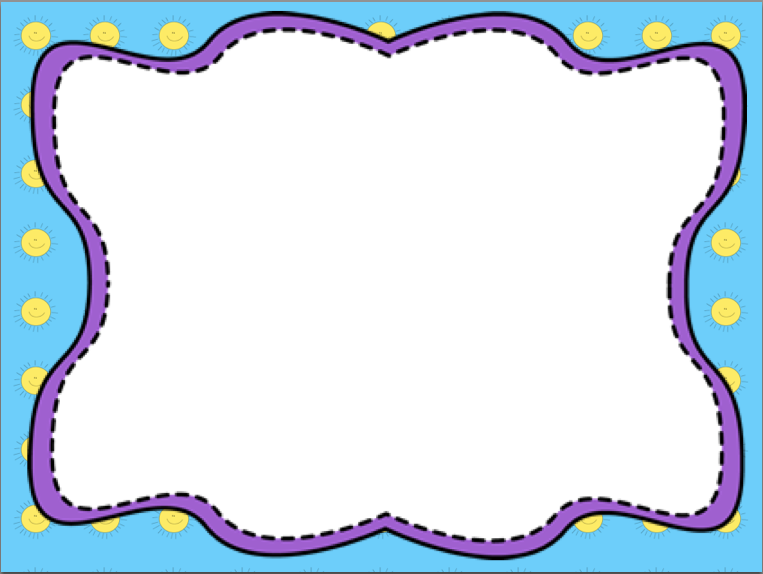 ¿ Qué emoción tiene el niño?
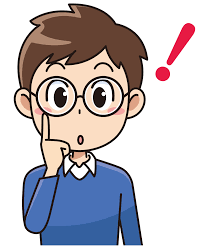 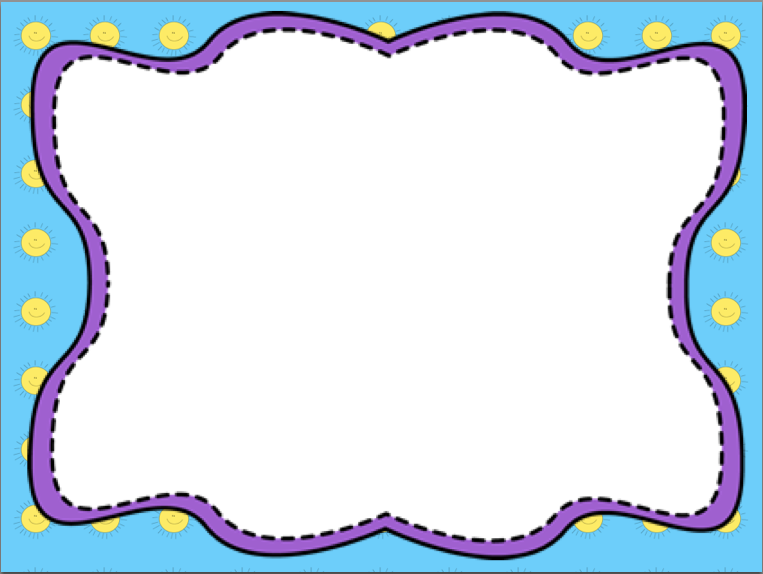 ¿ Qué emoción tiene el niño?
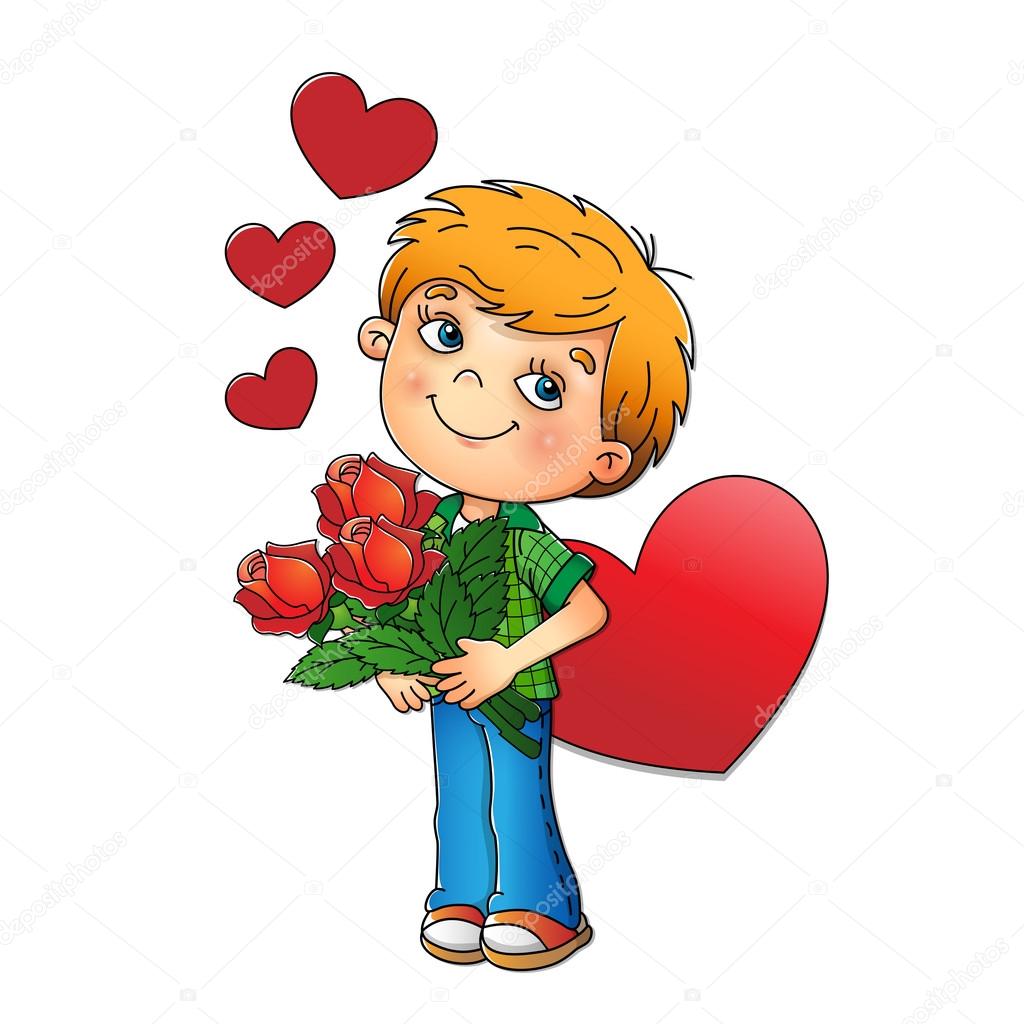 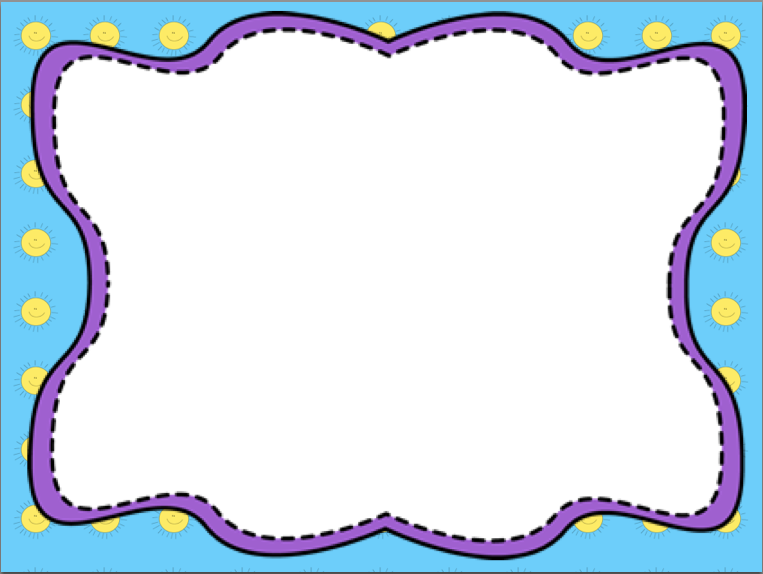 ¿ Qué emoción tiene el niño?
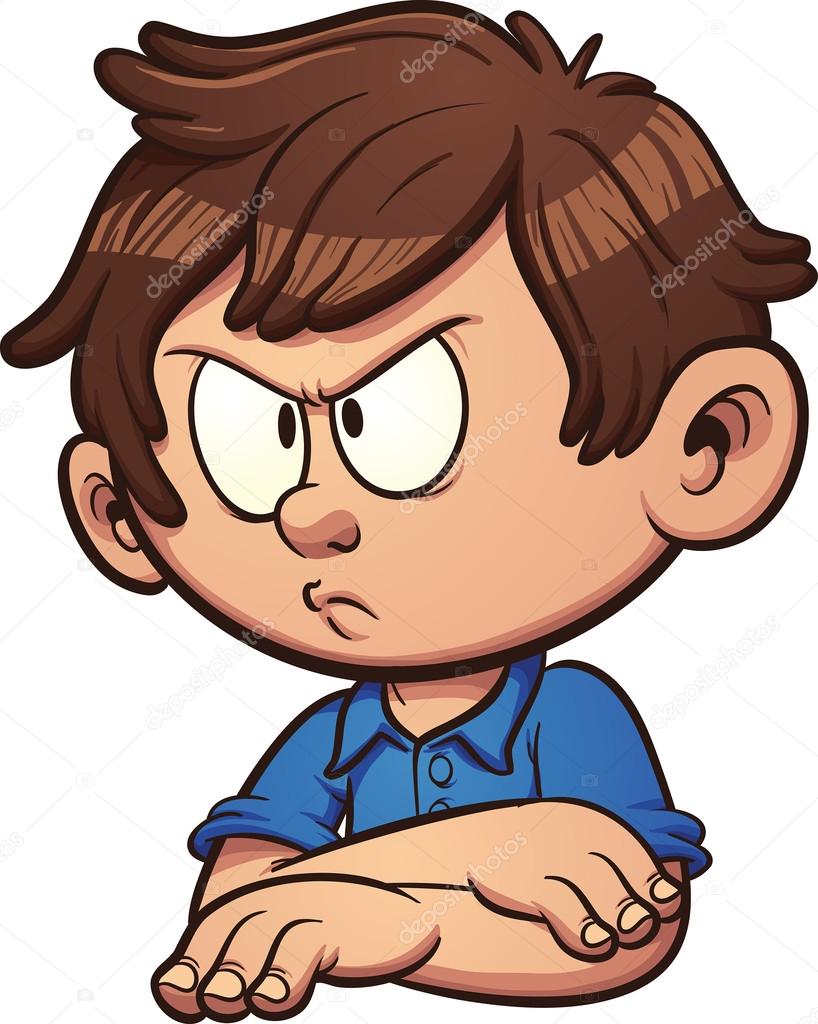 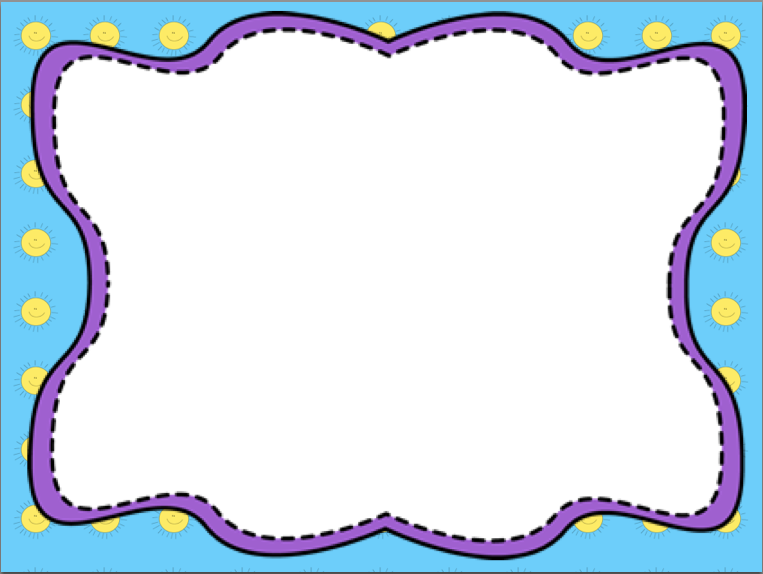 ¿ Qué emoción tiene el niño?
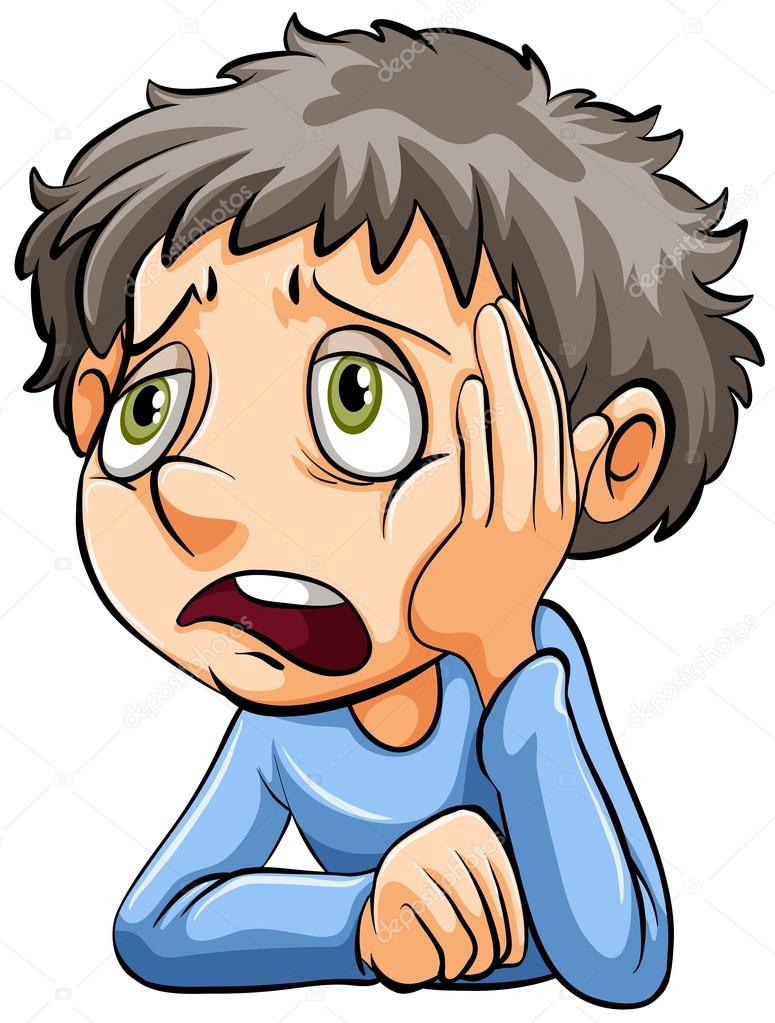